Greenwood, Mississippi
July 18 - 20
The 2013 VVV Reunion
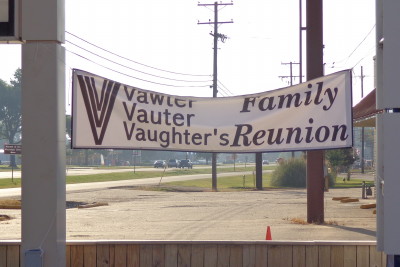 Faithful Norma Wicker  helped
 with registration again this year.  
Host Roger Wicker is checking on the latest count.
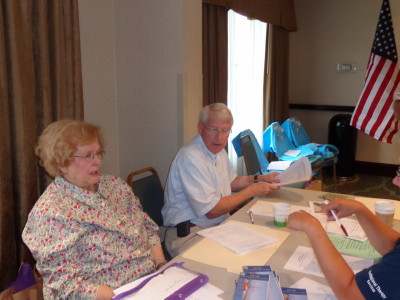 VVV President Connie Bugos  
opened the meeting Friday morning.
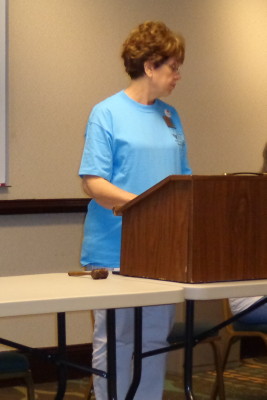 Ian Smith rang the traditional cowbell.
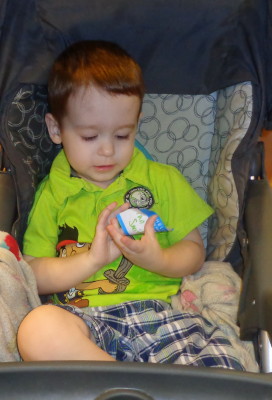 Luke Williams led the Pledge of Allegiance
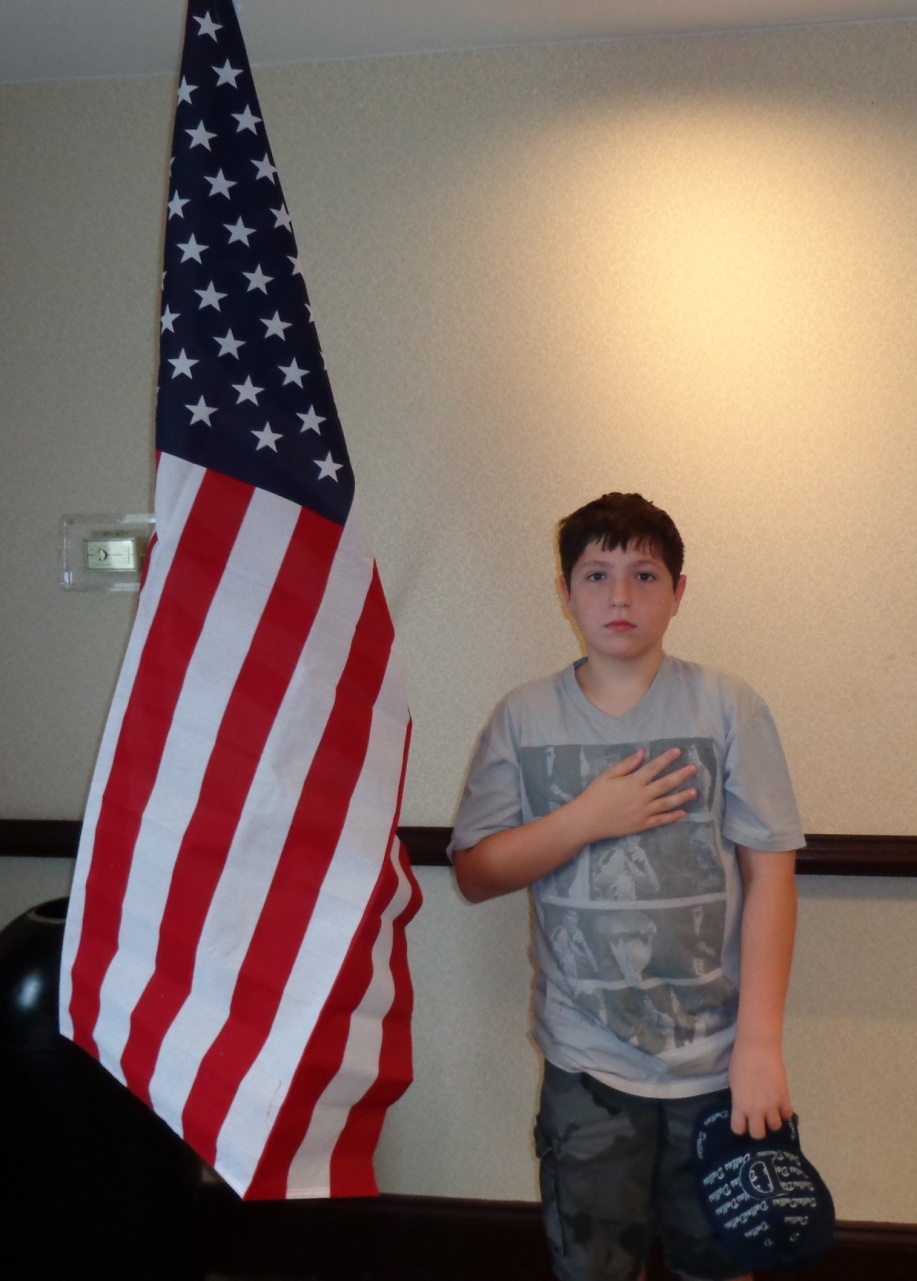 Rebecca  Guinagh read the minutes 
from the 2012 reunion.
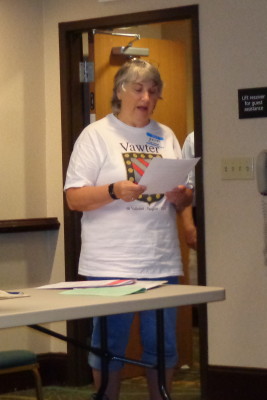 Jordan shows an antique chair
shipped to the VVV Association.
It has VAWTER stenciled on the
back.  The man who sent it
(from Nebraska)  owned it
 for more than 30 years, but
does not know the history. 
He Is not Vawter kin.
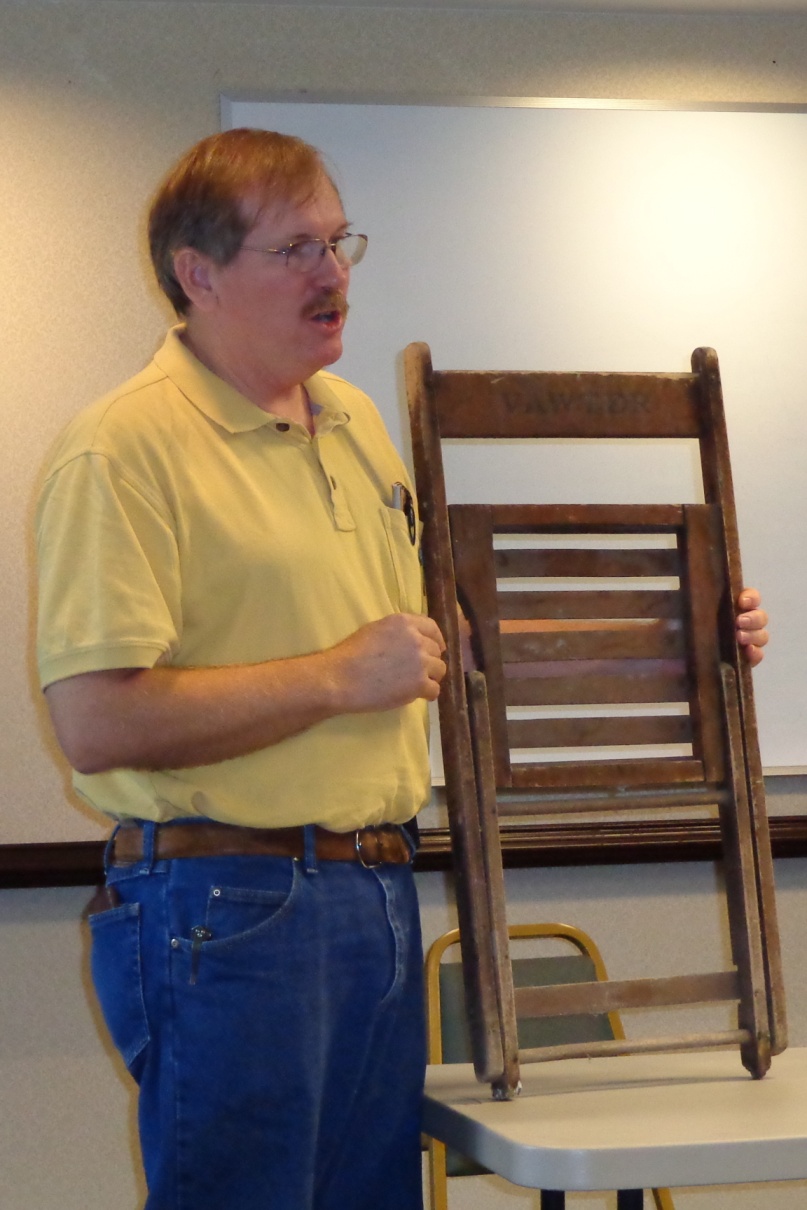 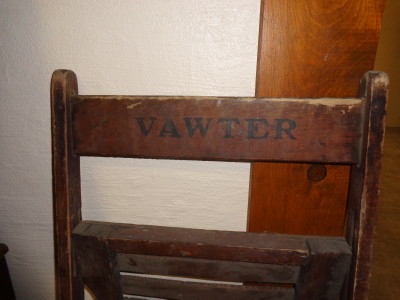 Friday morning, cousins traveled to Indianola
to visit the B. B. King museum.
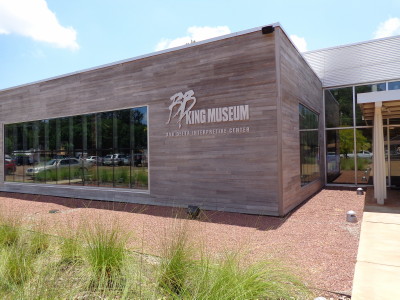 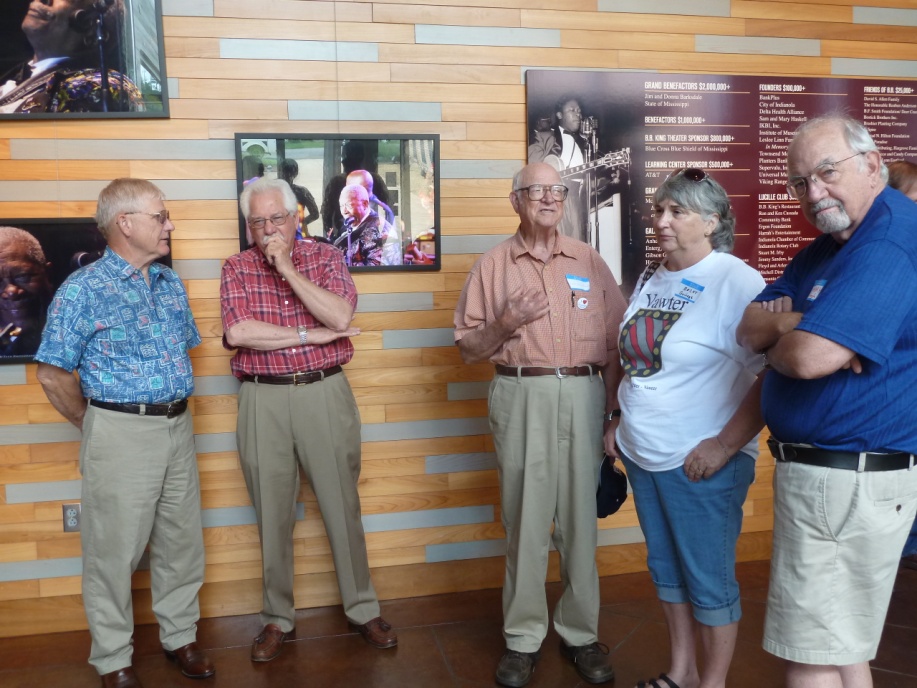 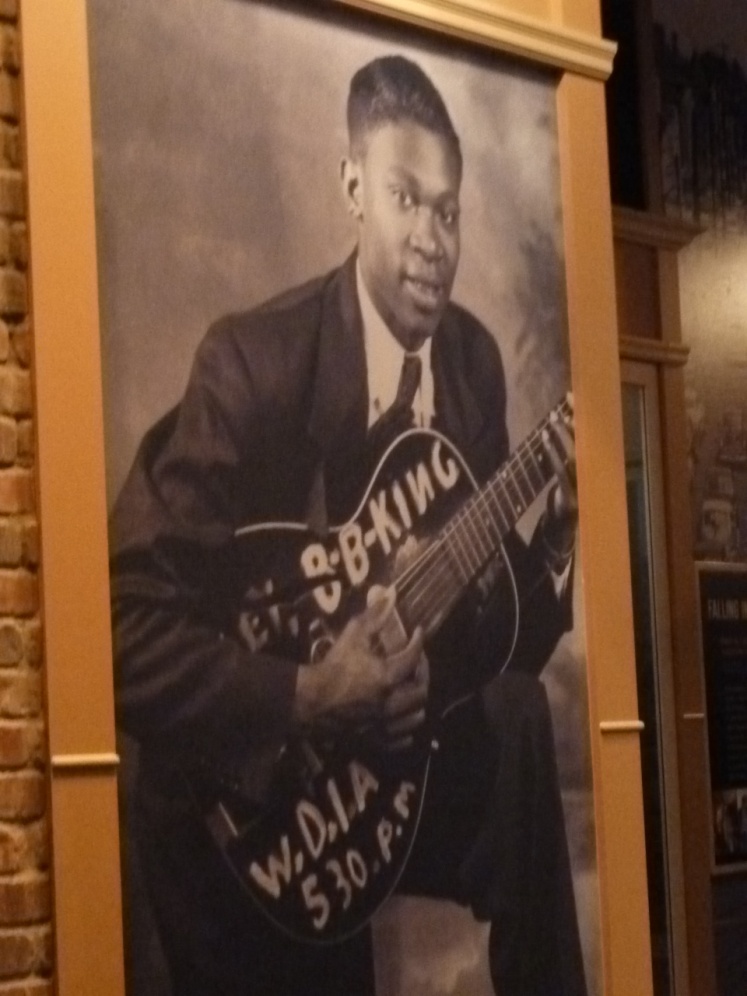 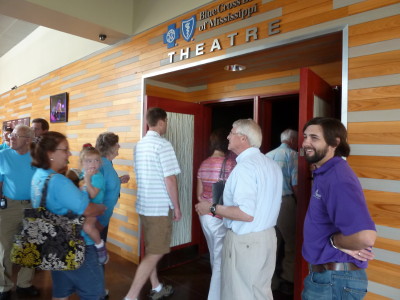 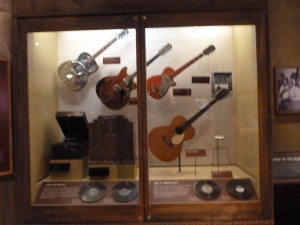 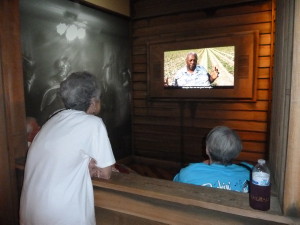 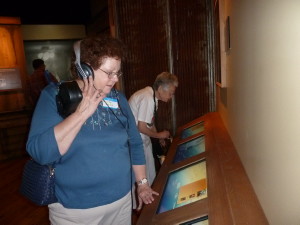 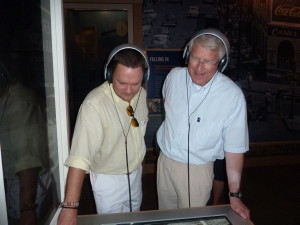 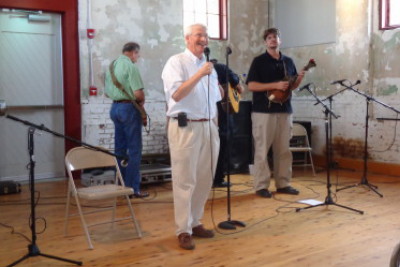 Host Roger Wicker introduces
     THE BLUE GRASS APPEAL
  For some toe-tapping music.
Below, Dueling Banjos, 
on one dulcimer.
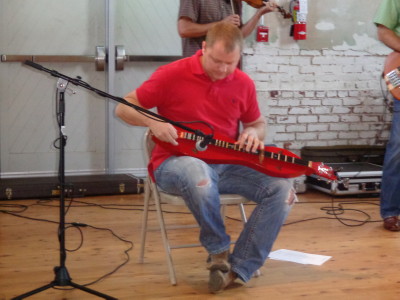 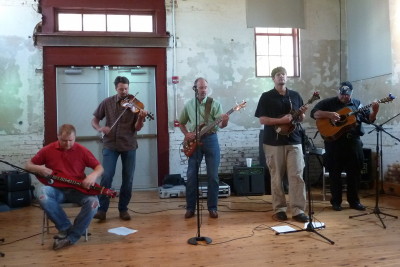 Roger Wicker with the band, The Blue Grass Appeal
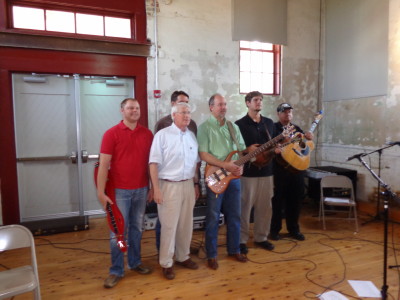 Ken Wicker, Dorothy Vawter, Jackie Smith, Ian Smith
Martha Hudson.  On the right, Sybil and Harold Lansdale.
In front, Norma Wicker and Tom Wicker.
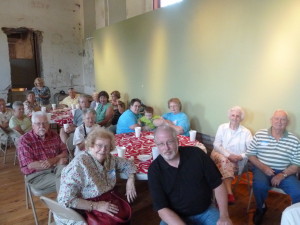 Palmer Triplett, Lera Triplett, Debby Wiley, Bob Wiley, Pearl Wiley, Ellen White,
 Merrie Wiley.  In front, John Bowlin, Linda Bowlin and Thomas Wiley
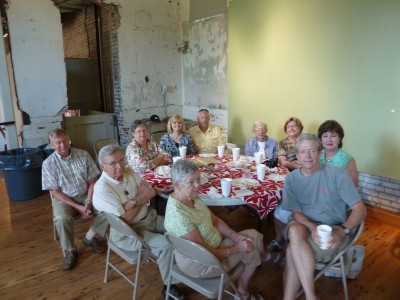 Ellen Cummings, Fred Wicker, George Wicker
In the front, Dorrie, Bill and Katie Burrow.
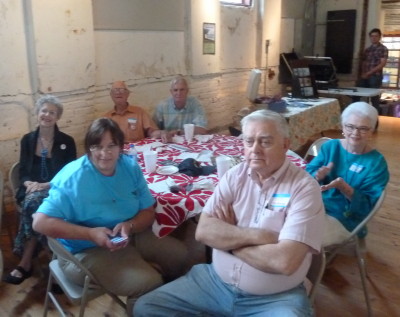 Paul Bugos (right) with Dylan and Tyler Bugos, 
Michelle Anderson and Caitlin Dawson
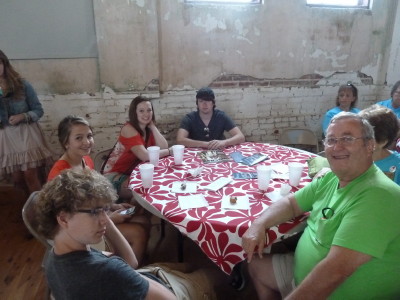 Bobbie Jo Shryock, John Shryock, Douglas Dinkins, Rebecca Dinkins
In front, Jerry Edwards,  and Martha Edwards
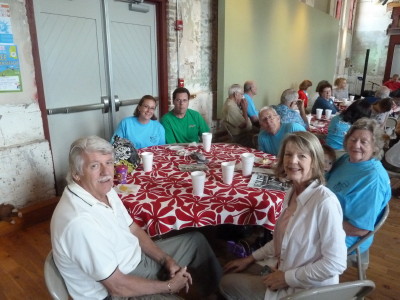 Michelle Alexander, Shirley Beasley, Jerry Beasley
In front, Linda Vawter with granddaughter Lilah
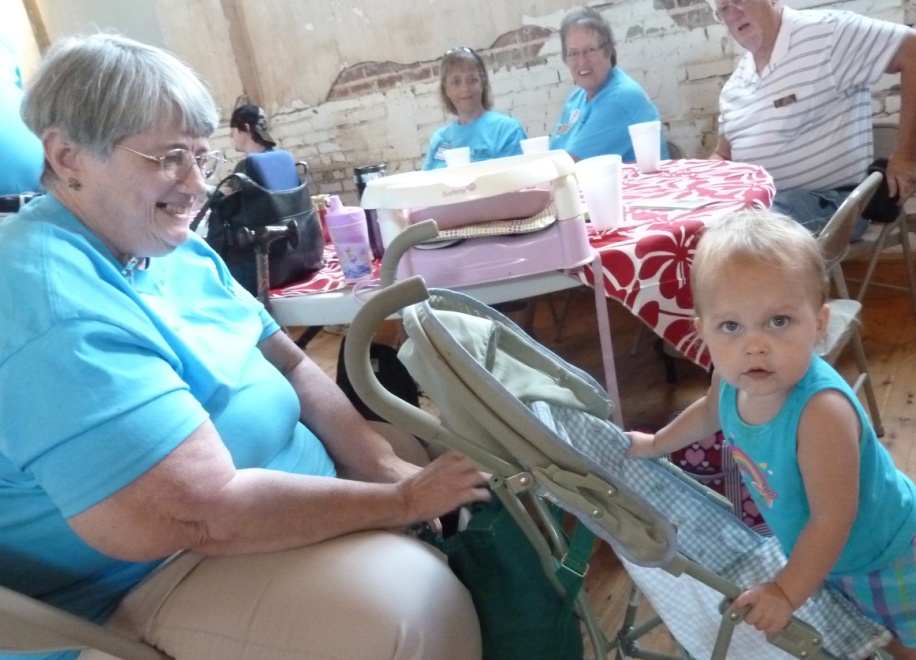 In front, Reba Alexander, Kaitlin Johnston, 
Patricia Renton  and Luke Williams.
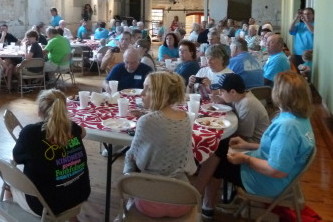 Front  table,  Barry and Becky Guinagh.  Next table on right, Phil Vaughter and Garry Vawter.  Joe, Bonita, Darren, Will and Anna Welch
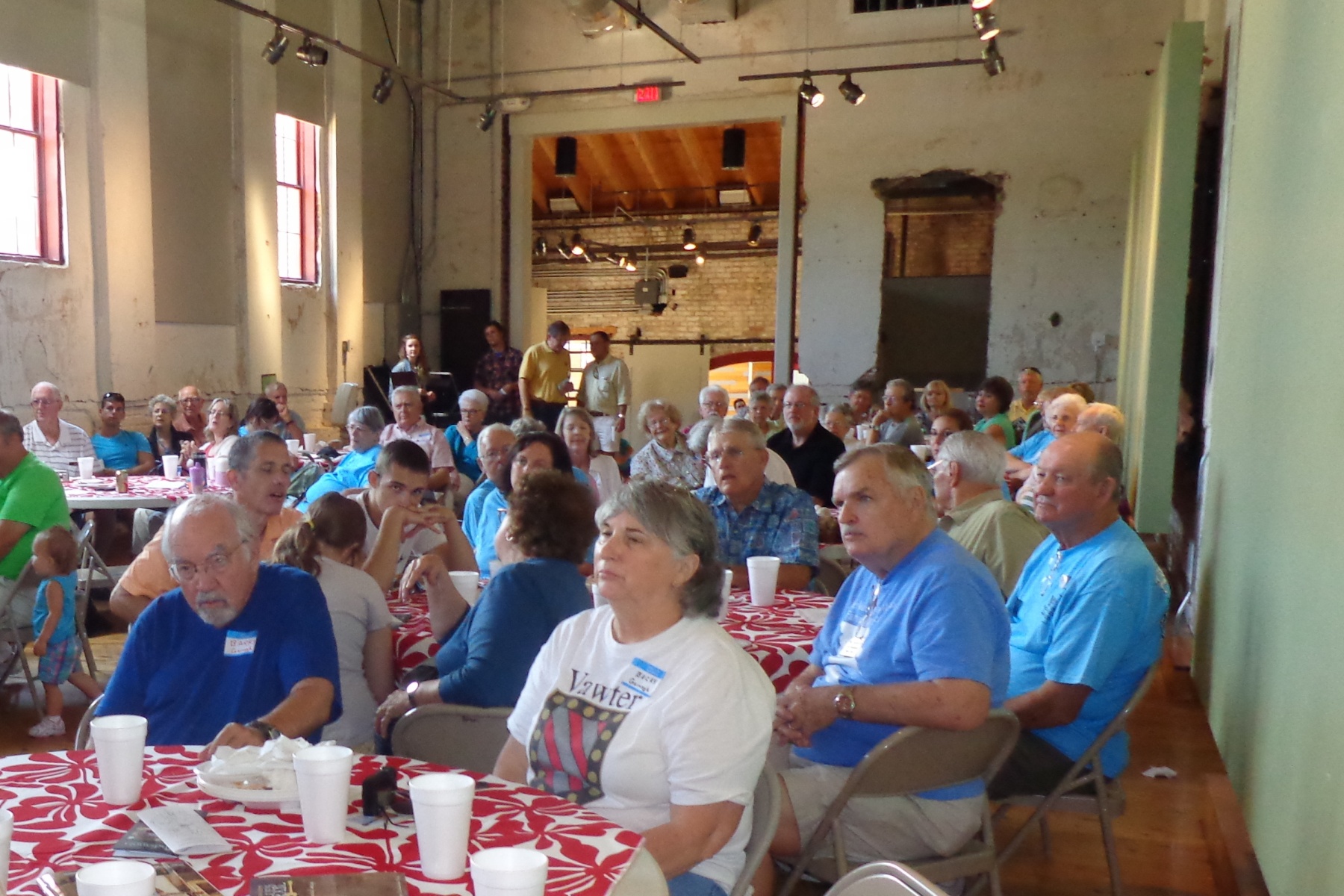 Guests Andy and Nancy Anderson, Kirk Sims, Gayle Wicker,
Caroline Sims.  In front  Roger Wicker.
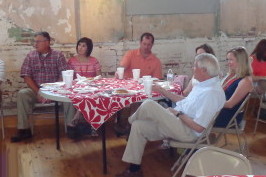 Gayle and Roger
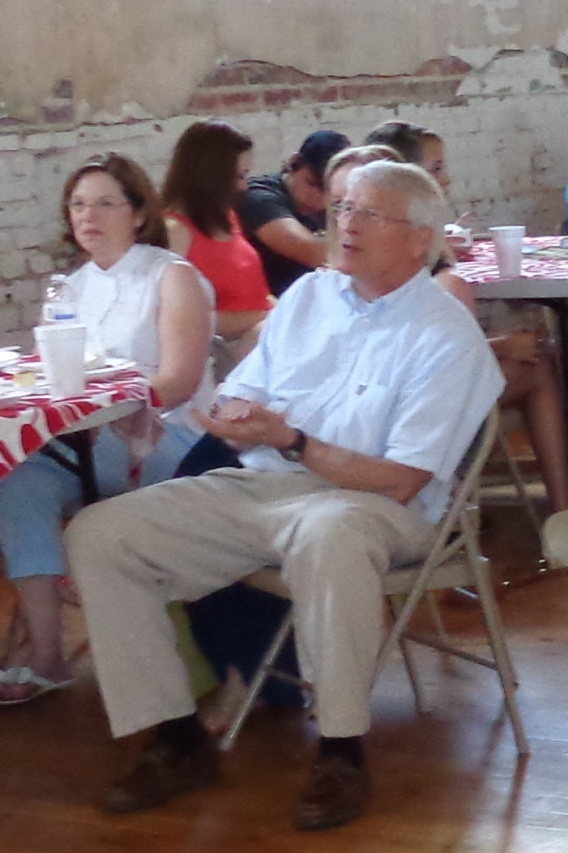 Fred Wicker gave us a genealogy lesson. 
     We always enjoy his stories.
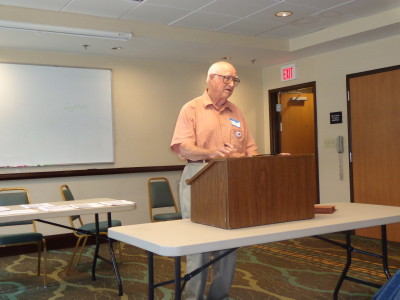 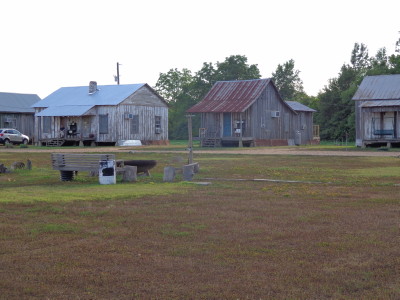 Friday night the cousins gathered
at Tallahatchie Flats for a fish fry
and live music by recording artist
Steve Azar.
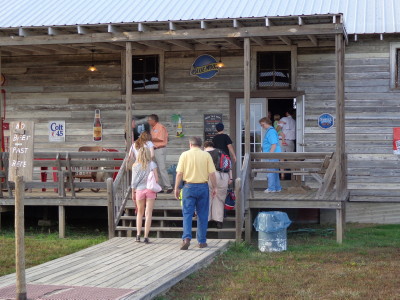 Above: the little houses are for
rent for vacations. They are clean 
but not “modern”.
After a tasty meal of catfish and the trimmings,  Steve Azar sang for us.
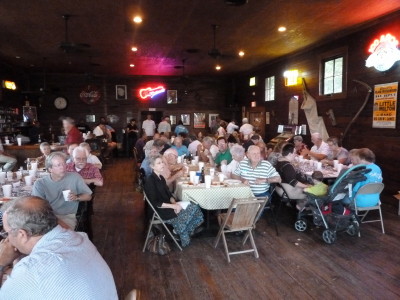 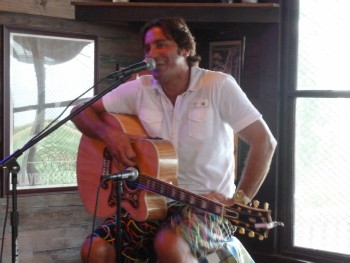 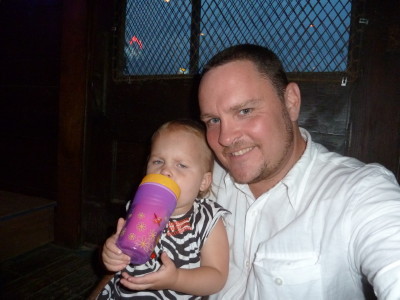 Looks like our adopted cousin,  
Miles Russell , has a new friend.
Miles is the Northern Region Field Rep. and was a big help with the reunion.
Steve Azar and one of his many fans.
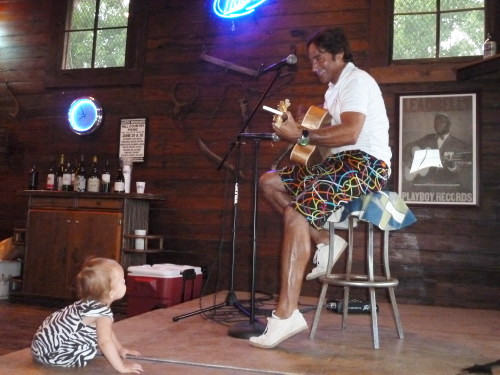 VVV cousins enjoyed the tour of the many locations
 used in the filming of the movie “The Help”
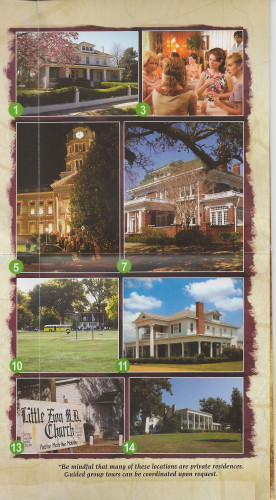 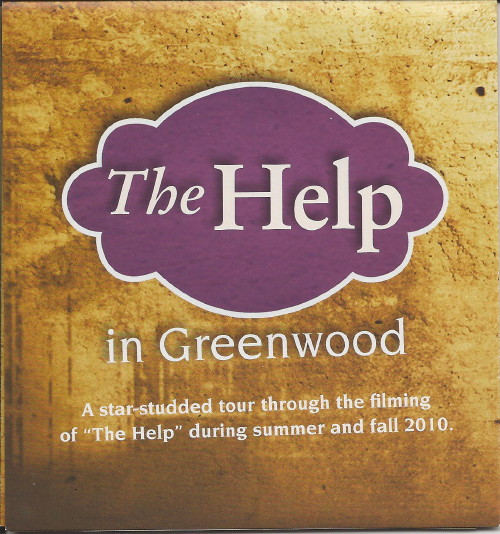 The Viking Range cooking demonstration was enjoyable and the meal was outstanding.  Chef Elizabeth Heiskell was very entertaining and informative.
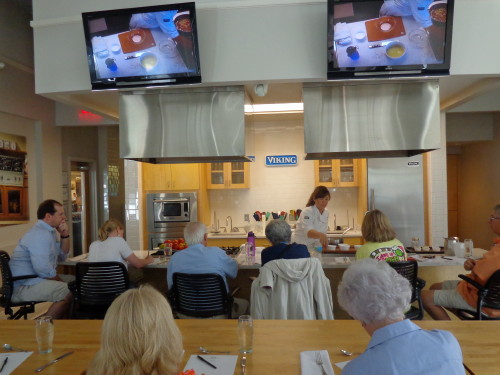 One of the “optional activities” was the Sky Lake Cypress Park
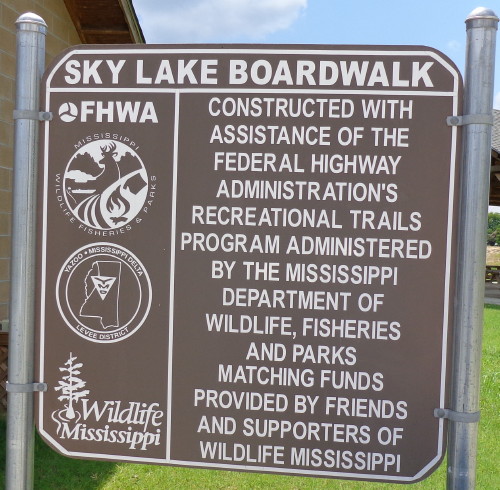 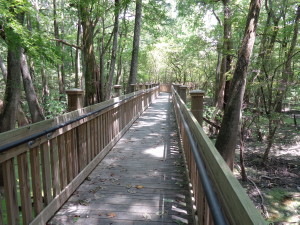 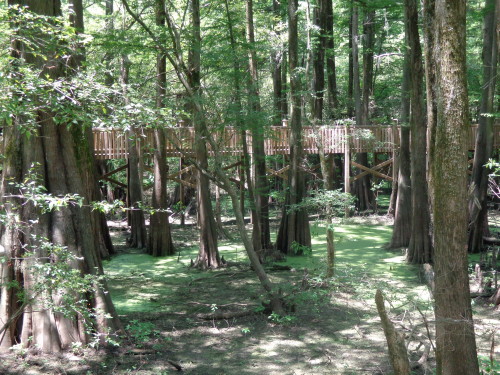 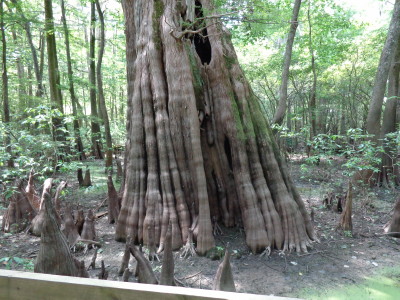 The VVV Association Annual Banquet
was held at the Episcopal Church of the Nativity 
in Greenwood, Mississippi
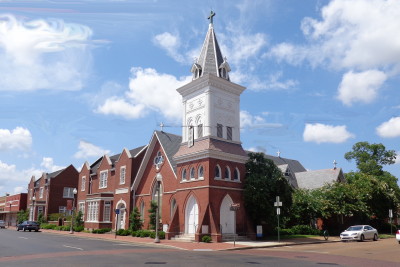 Reba Alexander and Luke Williams assisted Ellen Wicker
with the Memorial Service.
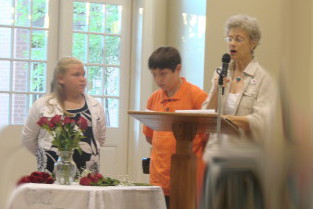 Ken Wicker handled the auction.
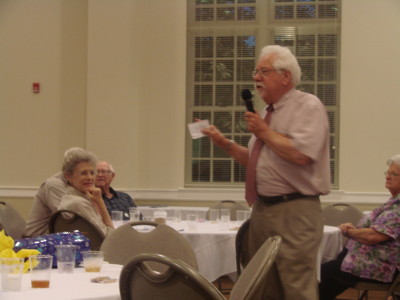 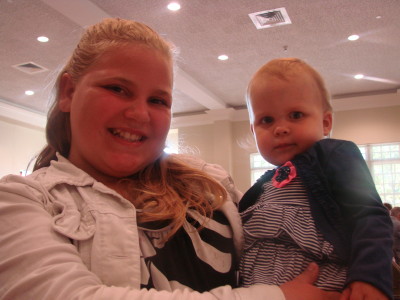 Some of the young people
at the banquet.
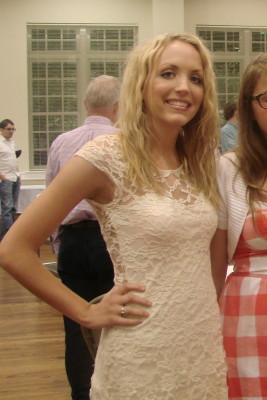 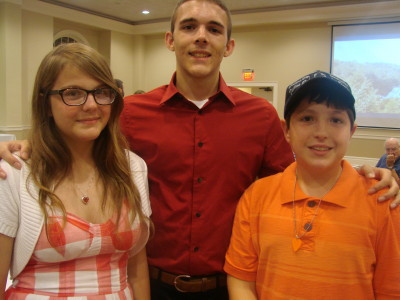 A big “THANK YOU” to Gayle and Roger Wicker
for a wonderful reunion.  We all know it doesn’t 
just happen without a lot of work.
 
Some of the photos were taken by Miles Russell.
Thank you very much, Miles, and for all the other
things you did “above and beyond the call of duty.”

Kaitlin Johnston also shared photos. 
Thank you sweet girl.